ESE532:System-on-a-Chip Architecture
Day 22:  November 13, 2019
VLIW
(Very Long Instruction Word Processors)
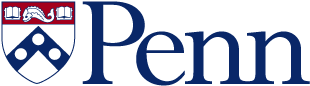 Penn ESE532 Fall 2019 -- DeHon
1
Today
VLIW (Very Large Instruction Word)
Exploiting Instruction-Level Parallelism (ILP)
Demand
Basic Model
Costs
Tuning
2
Penn ESE532 Fall 2019 -- DeHon
Message
VLIW as a Model for
Instruction-Level Parallelism (ILP)
Customizing Datapaths
Area-Time Tradeoffs
3
Penn ESE532 Fall 2019 -- DeHon
Day 6
Register File
Small Memory
Usually with multiple ports
Ability to perform multiple reads and writes simultaneously
Small 
To make it fast (small memories fast)
Multiple ports are expensive
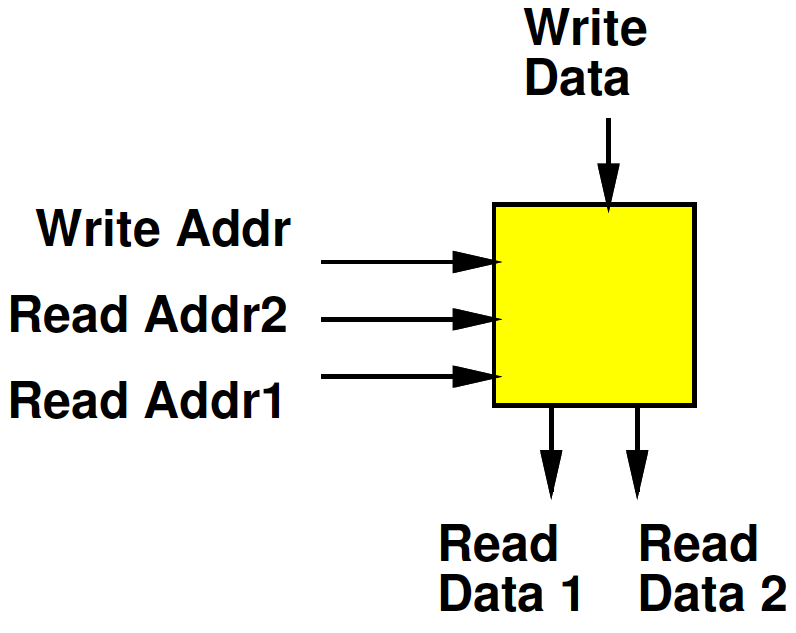 4
Penn ESE532 Fall 2019 -- DeHon
Preclass 1
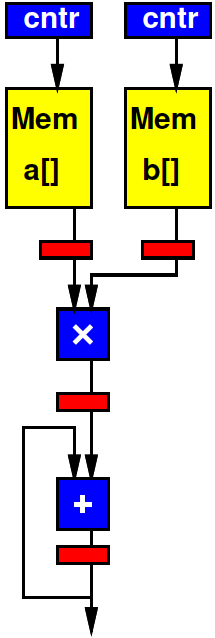 Cycles per multiply-accumulate
Spatial Pipeline
Processor
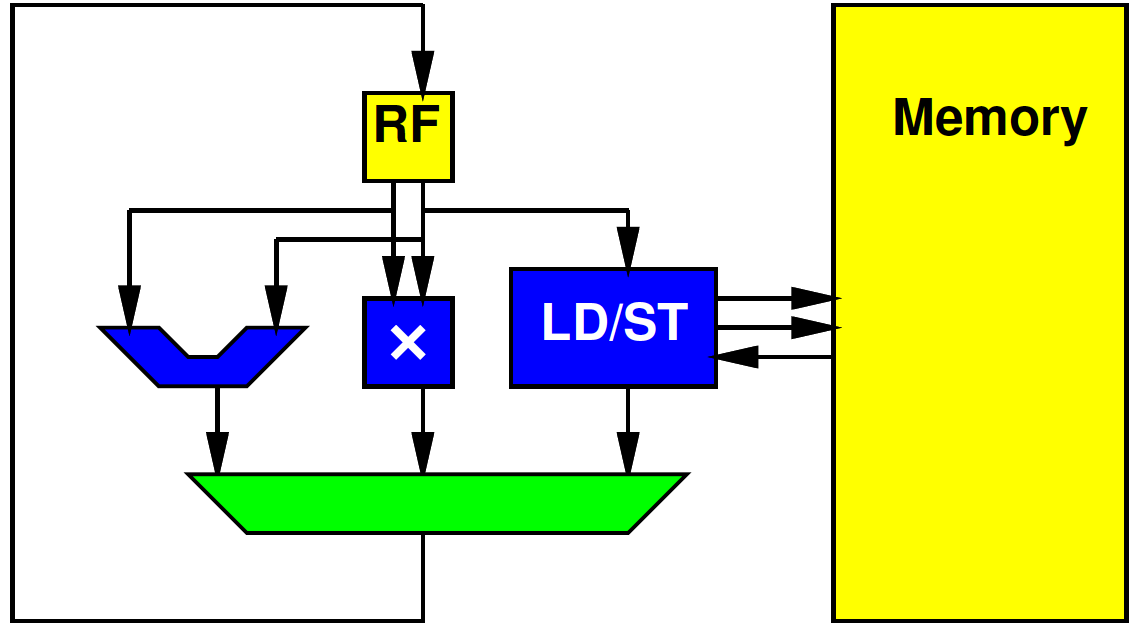 5
Penn ESE532 Fall 2019 -- DeHon
Preclass 1
How different?
Resources
Number of units can perform adds
Number of simultaneous memory reads
Ability to use resources
What resources can use in same cycle
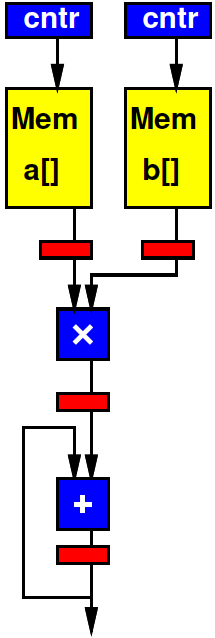 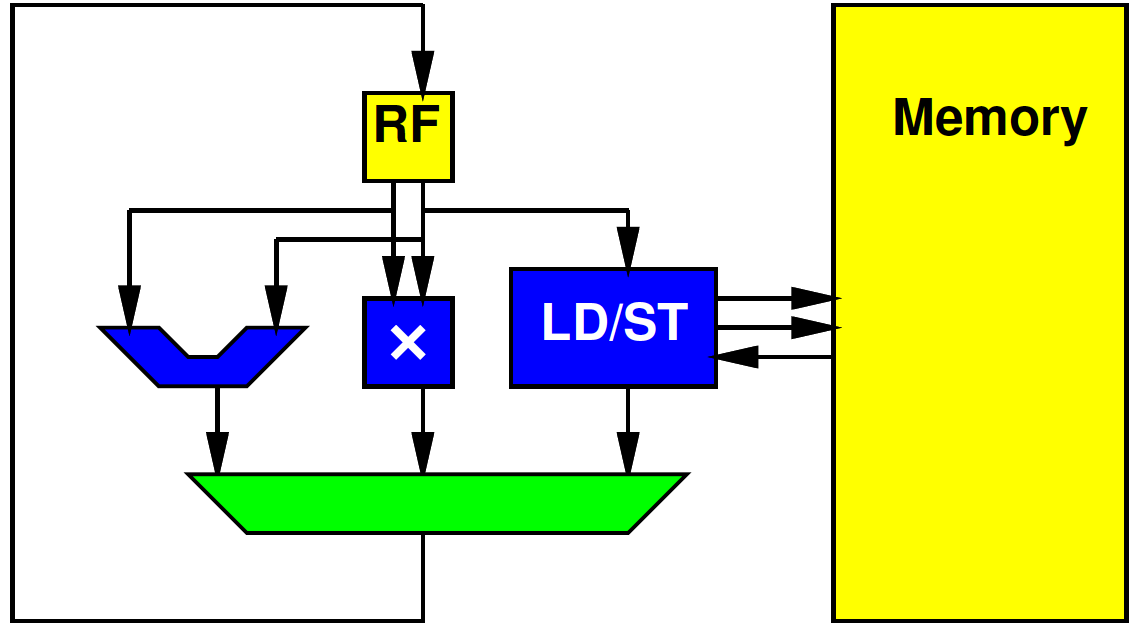 6
Penn ESE532 Fall 2019 -- DeHon
Computing Forms
Processor – does one thing at a time
Spatial Pipeline – can do many things, but always the same
Vector – can do the same things on many pieces of data
7
Penn ESE532 Fall 2019 -- DeHon
In Between
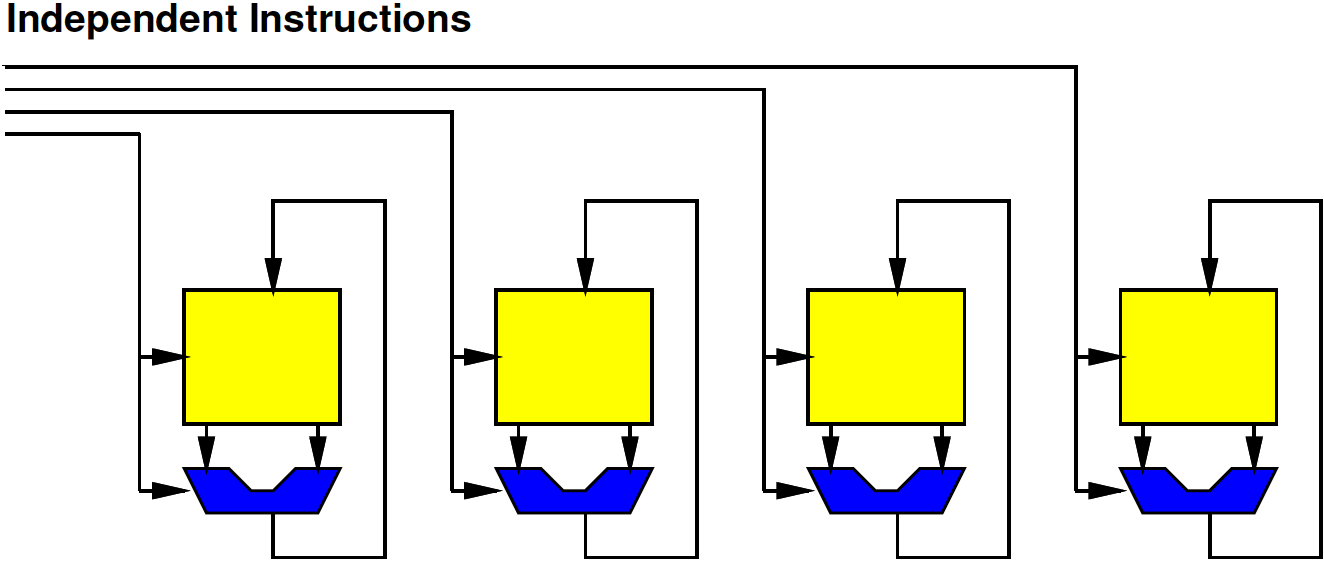 What if…
Want to
Do many things at a time (ILP)
But not the same (DLP)
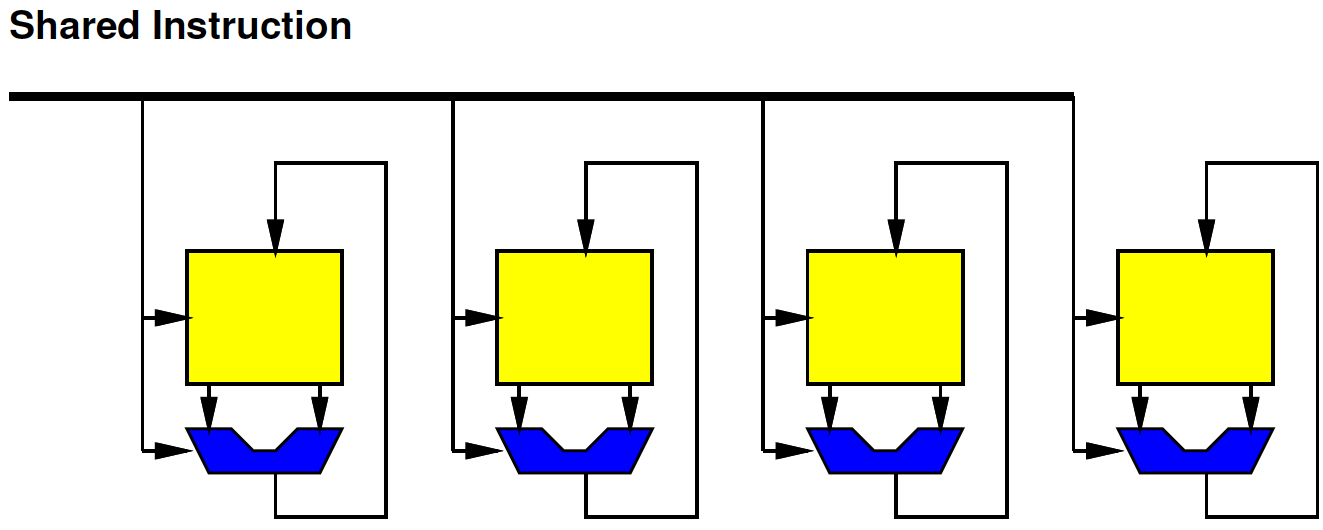 8
Penn ESE532 Fall 2019 -- DeHon
In Between
What if…
Want to
Do many things at a time (ILP)
But not the same (DLP)
Want to use resources concurrently
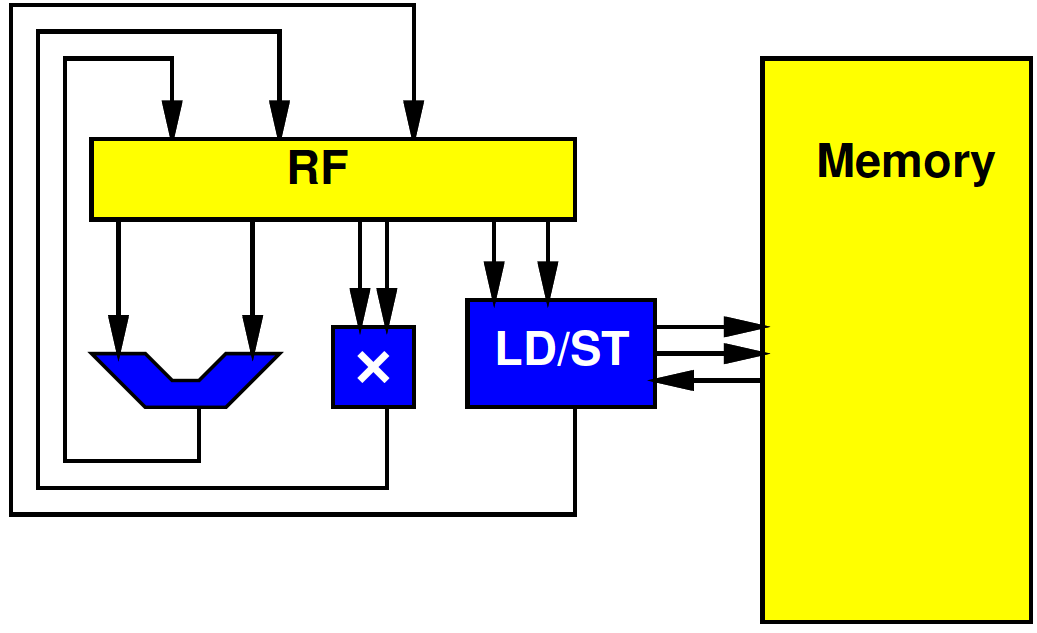 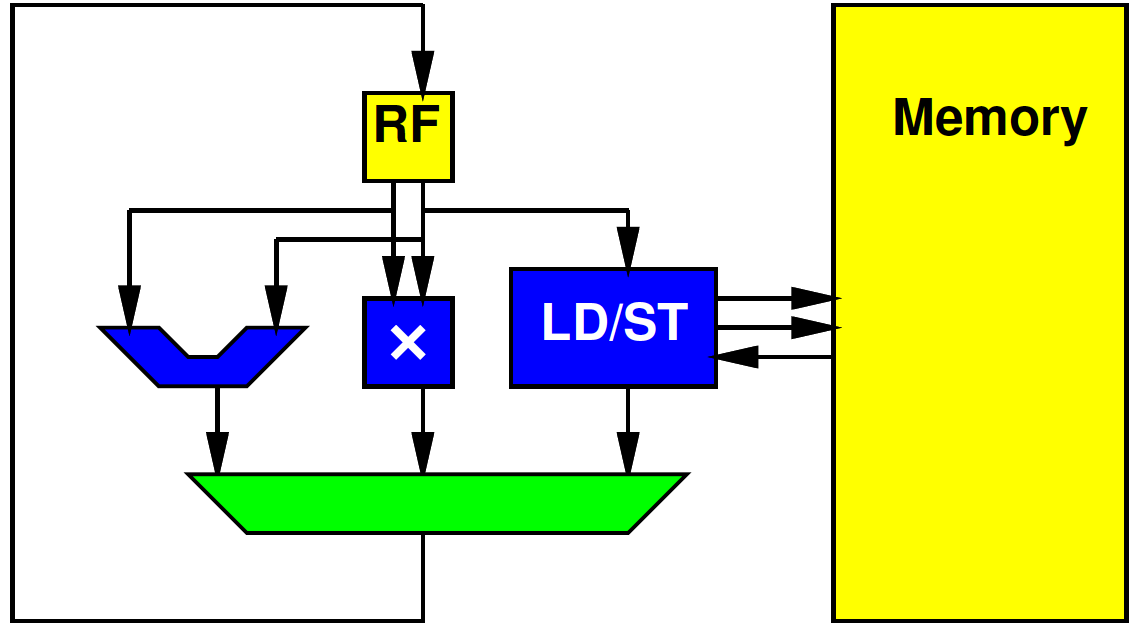 9
Penn ESE532 Fall 2019 -- DeHon
In Between
What if…
Want to
Do many things at a time (ILP)
But not the same (DLP)
Want to use resources concurrently
Want to
Accelerate specific task
But not go to spatial pipeline extreme
10
Penn ESE532 Fall 2019 -- DeHon
VLIW Feature: Supply Independent Instructions
Provide instruction per ALU (resource)
Instructions more expensive than Vector
But more flexible
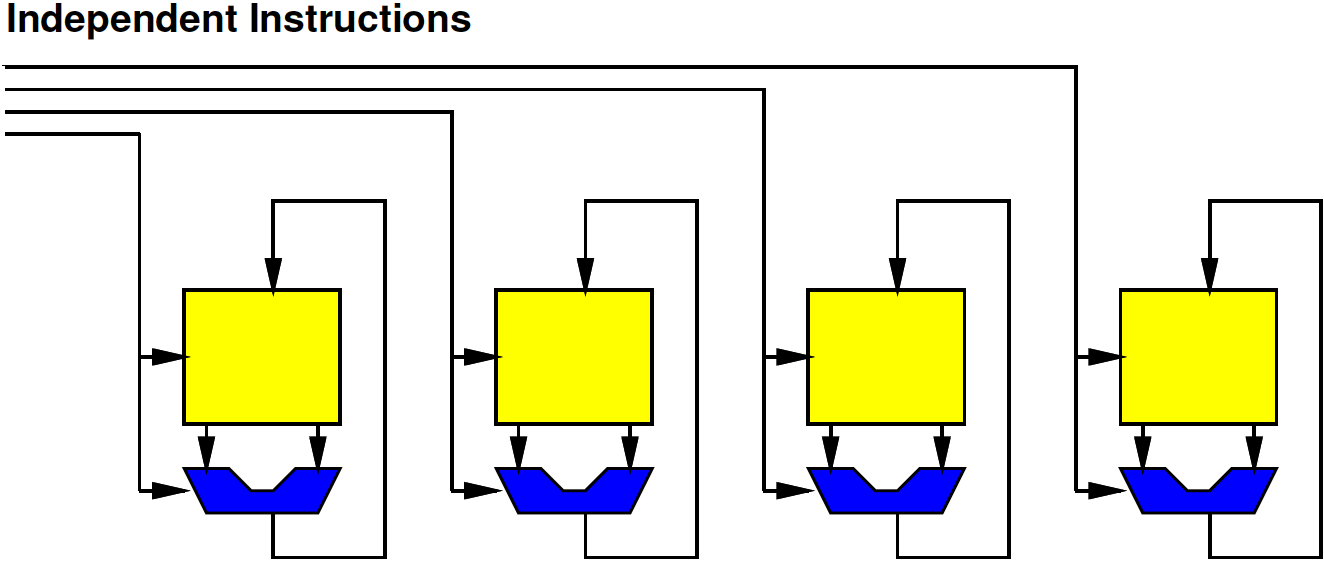 11
Penn ESE532 Fall 2019 -- DeHon
VLIW
The “instruction”
The bits controlling the datapath
…becomes long
Hence:
Very Long Instruction Word (VLIW)
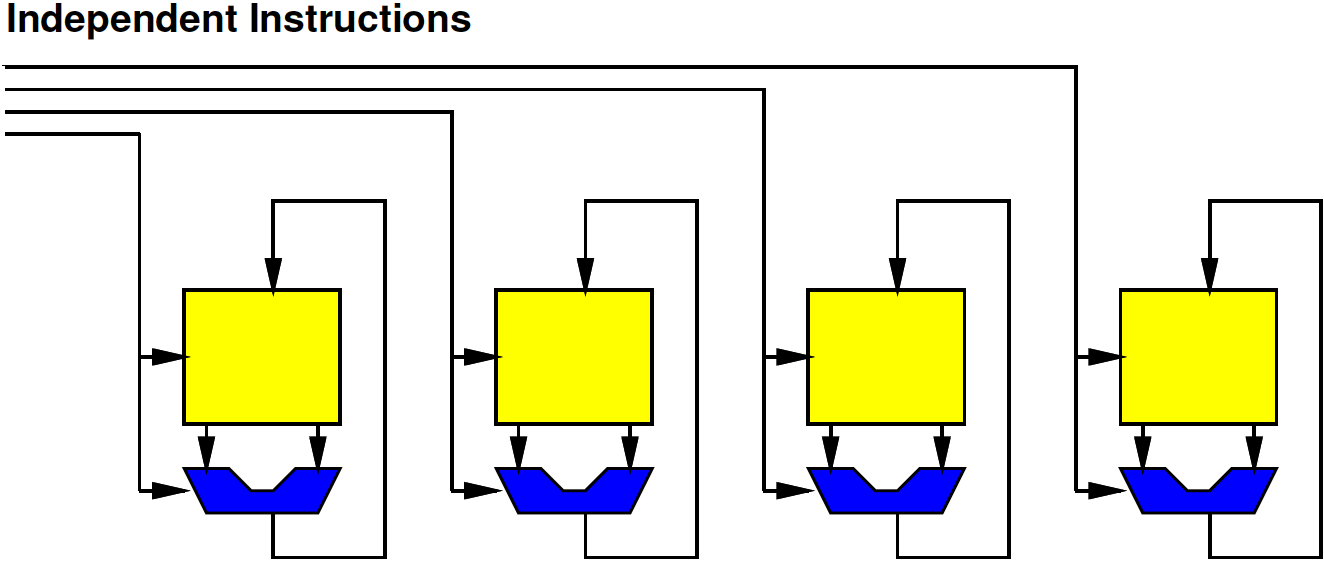 long
instruction
12
Penn ESE532 Fall 2019 -- DeHon
Control Heterogeneous Units
Control each unit simultaneously and independently
More expensive than processor
Memory ports and/or interconnect 
But more parallelism
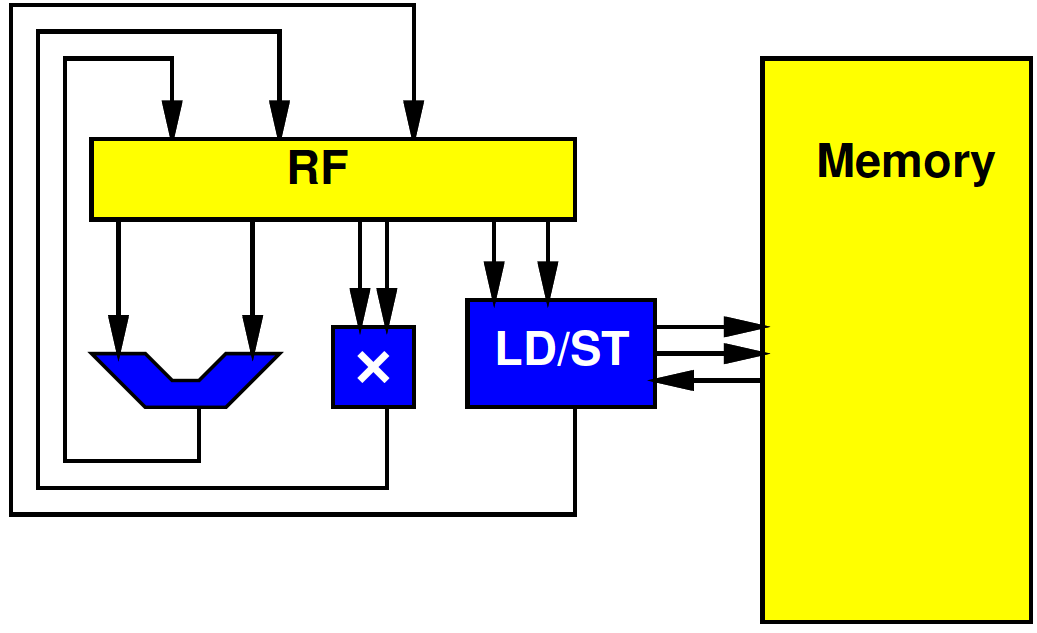 13
Penn ESE532 Fall 2019 -- DeHon
X
VLIW
Very Long Instruction Word
Set of operators
Parameterize number, distribution (X, +, sqrt…)
More operators less time, more area
Fewer operators more time, less area
Memories for intermediate state
X
+
14
Penn ESE532 Fall 2019 -- DeHon
VLIW
X
Very Long Instruction Word
Set of operators
Parameterize number, distribution (X, +, sqrt…)
More operators less time, more area
Fewer operators more time, less area
Memories for intermediate state
Memory for “long” instructions
Instruction
Memory
Address
X
+
15
Penn ESE532 Fall 2019 -- DeHon
X
VLIW
Instruction
Memory
Address
X
+
16
Penn ESE532 Fall 2019 -- DeHon
VLIW
Very Long Instruction Word
Set of operators
Parameterize number, distribution (X, +, sqrt…)
More operators less time, more area
Fewer operators more time, less area
Continuum for operator allocation
Memories for intermediate state
Memory for “long” instructions
General framework for specializing to problem
Wiring, memories get expensive
Opportunity for further optimizations
General way to tradeoff area and time
17
Penn ESE532 Fall 2019 -- DeHon
X
VLIW
Instruction
Memory
Address
X
+
18
Penn ESE532 Fall 2019 -- DeHon
VLIW w/ Multiport RF
Simple, full-featured model use common Register File
Memory(Words, WritePorts, ReadPorts)
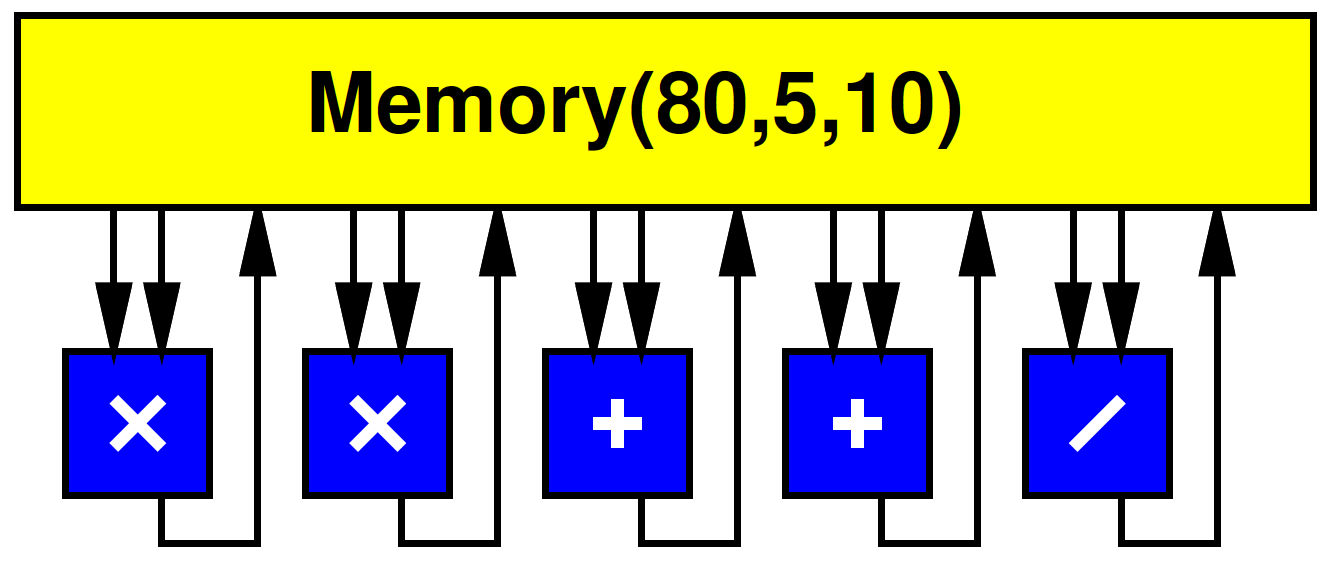 19
Penn ESE532 Fall 2019 -- DeHon
Processor Unbound
Can (design to) use all operators at once
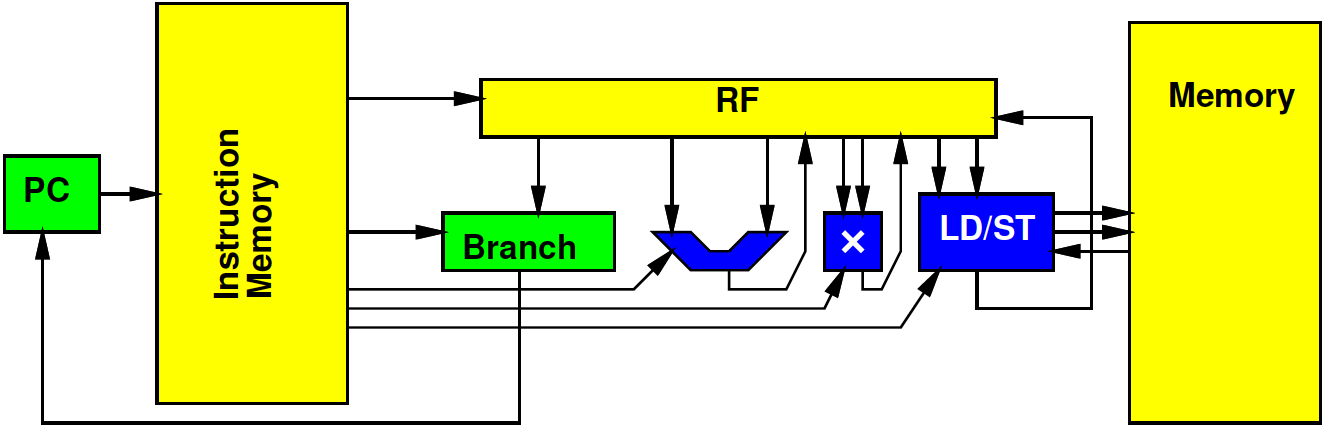 20
Penn ESE532 Fall 2019 -- DeHon
Processor Unbound
Schedule Preclass 1 on this VLIW
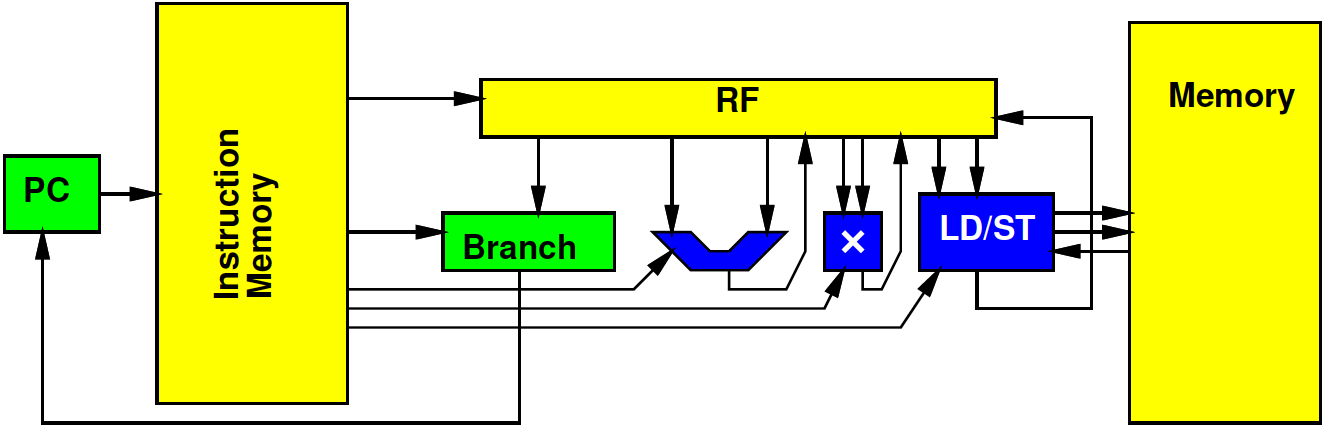 21
Penn ESE532 Fall 2019 -- DeHon
Schedule
22
Penn ESE532 Fall 2019 -- DeHon
VLIW Operator Knobs
Choose collection of operators and the numbers of each
Match task
Tune resources
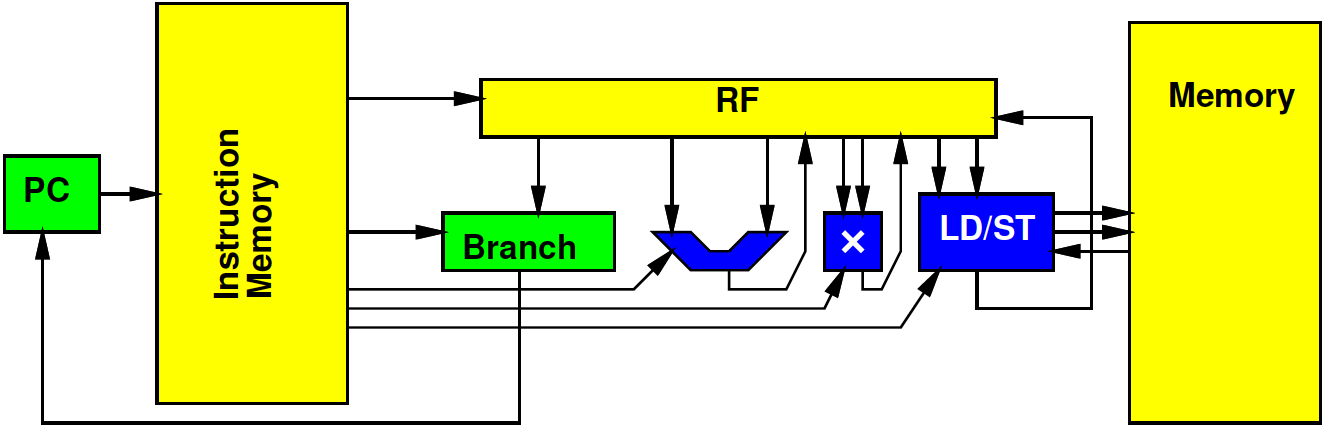 23
Penn ESE532 Fall 2019 -- DeHon
Schedule
Choose collection of operators and the numbers of each
Match task
Tune resources
What operator might we add
  to accelerate this loop?
24
Penn ESE532 Fall 2019 -- DeHon
Preclass 2a
res[i]=sqrt(x[i]*x[i]+y[i]*y[i]+z[i]*z[i]); 

II with one operator of each?
25
Penn ESE532 Fall 2019 -- DeHon
Schedule
26
Penn ESE532 Fall 2019 -- DeHon
Preclass 2b
res[i]=sqrt(x[i]*x[i]+y[i]*y[i]+z[i]*z[i]); 

Minimum II achievable?
Latency lower bound
27
Penn ESE532 Fall 2019 -- DeHon
Critical Path
(Increment pointers / branch)
Load
Multiplies
Add
Add
Squareroot
Writeback
28
Penn ESE532 Fall 2019 -- DeHon
Preclass 2c
res[i]=sqrt(x[i]*x[i]+y[i]*y[i]+z[i]*z[i]); 

How many operators of each type to achieve minimum II (latency lower bound)?
29
Penn ESE532 Fall 2019 -- DeHon
Schedule w/ 2c Resources
30
Penn ESE532 Fall 2019 -- DeHon
Schedule w/ 2d Resources
What is disappointing about this schedule?
31
Penn ESE532 Fall 2019 -- DeHon
Preclass 2d
res[i]=sqrt(x[i]*x[i]+y[i]*y[i]+z[i]*z[i]);
res[i+1]=sqrt(x[i+1]*x[i+1]+y[i+1]*y[i+1]+z[i+1]*z[i+1]); 
res[i+2]=sqrt(x[i+2]*x[i+2]+y[i+2]*y[i+2]+z[i+2]*z[i+2]); 
res[i+3]=sqrt(x[i+3]*x[i+3]+y[i+3]*y[i+3]+z[i+3]*z[i+3]); 


 Schedule
32
Penn ESE532 Fall 2019 -- DeHon
Unroll 4
33
Penn ESE532 Fall 2019 -- DeHon
Time Points
4 iterations in 10 cycles = 2.5 cycles/iter
Compared to 1 iteration in 7
Compared to 1 iteration in 8
34
Penn ESE532 Fall 2019 -- DeHon
Preclass 2e
res[i]=sqrt(x[i]*x[i]+y[i]*y[i]+z[i]*z[i]); 

Area comparison?
35
Penn ESE532 Fall 2019 -- DeHon
Data Storage and Movement
36
Penn ESE532 Fall 2019 -- DeHon
Multiport RF
Multiported memories are expensive
Need input/output lines for each port
Makes large, slow
Simplified preclass model:
Area(Memory(n,w,r))=n*(w+r+1)/2
37
Penn ESE532 Fall 2019 -- DeHon
Day 11
Alternate: Crossbar (Xbar)
Provide programmable connection between all sources and destinations
Any destination can be connected to any single source
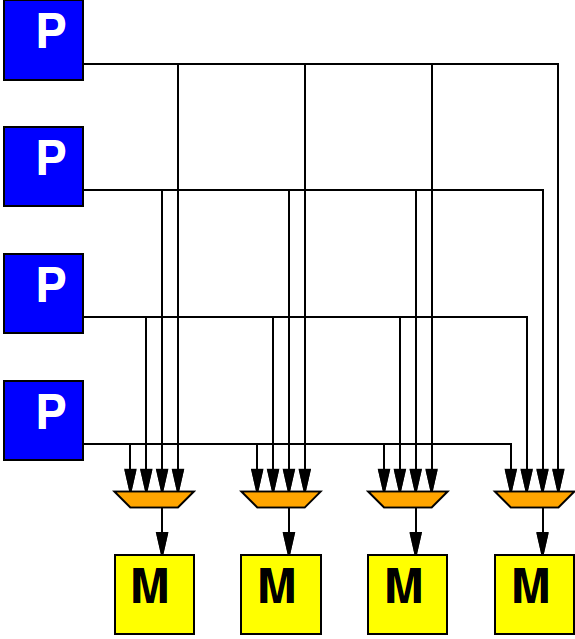 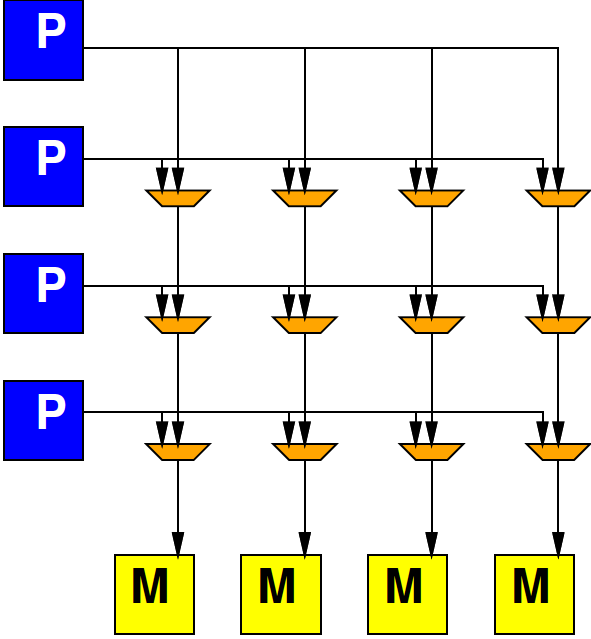 38
Penn ESE532 Fall 2019 -- DeHon
Preclass 3
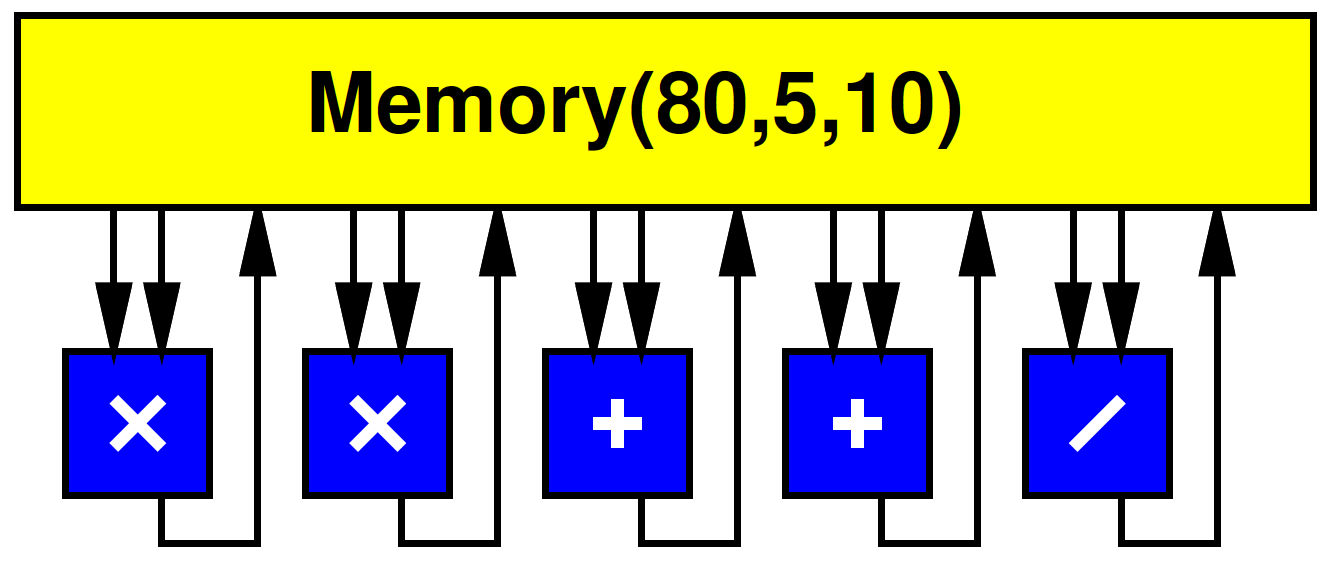 Operator area?
Xbar(5,1) area
Memory area, each case
Total area
How does area of memories, xbar compare to datapath operators in each case?
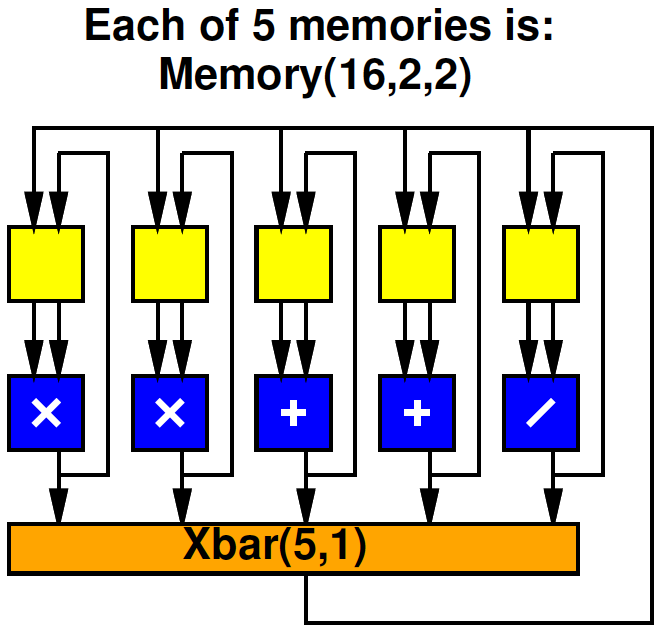 39
Penn ESE532 Fall 2019 -- DeHon
Split RF Cheaper
At same capacity, split register file cheaper
2R+1W  2 per word
5R+10W  8 per word
40
Penn ESE532 Fall 2019 -- DeHon
Split RF
Xbar(5,5) cost?
Total Area?
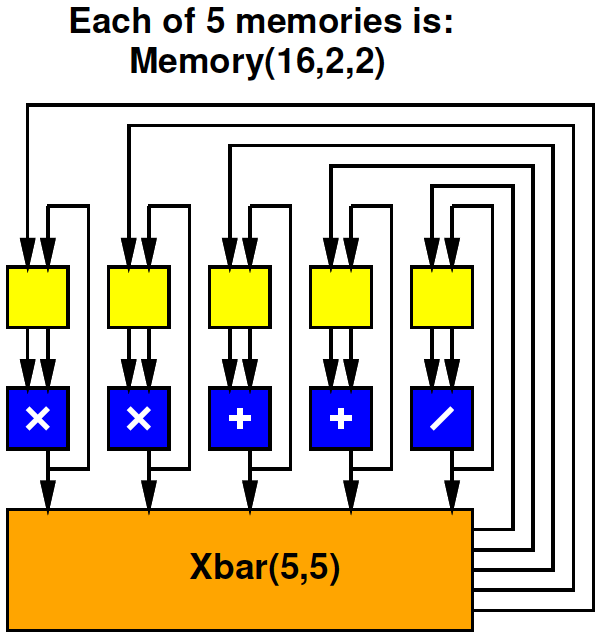 41
Penn ESE532 Fall 2019 -- DeHon
Split RF Full Crossbar
Cycles each for:  (A*B+C)/(D*E+F)
Assume A..F start as shown
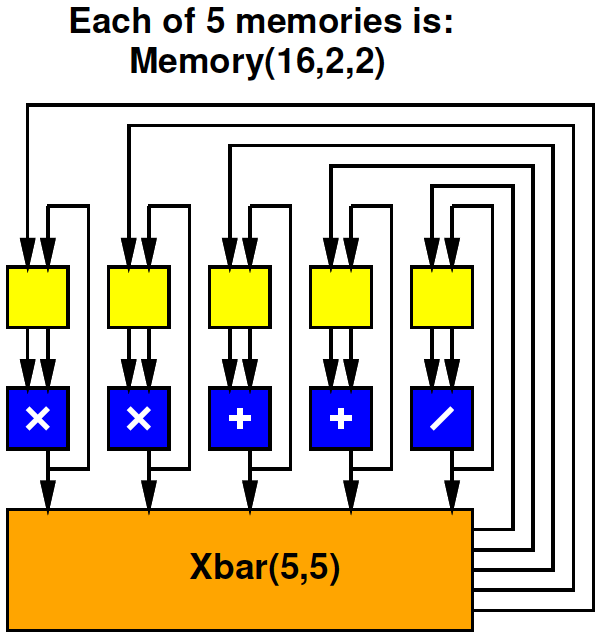 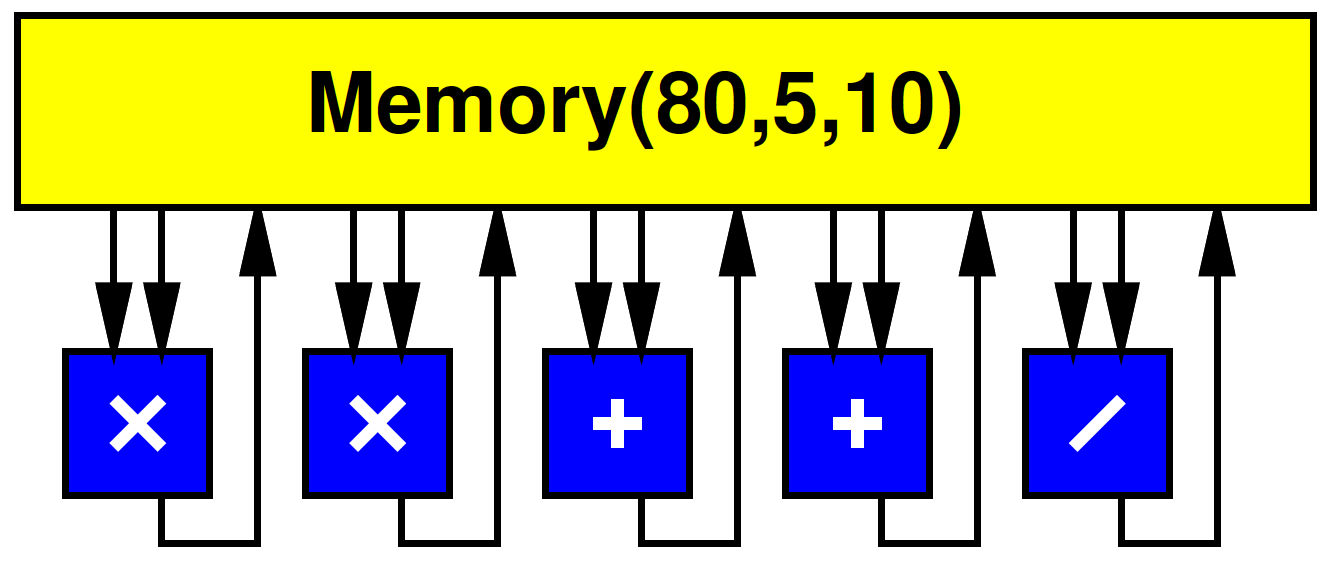 A,B
D,E
C
F
42
Penn ESE532 Fall 2019 -- DeHon
VLIW Memory Tuning
Can select how much sharing or independence in local memories
43
Penn ESE532 Fall 2019 -- DeHon
Split RF, Limited Crossbar
What limitation does the one crossbar output pose?
Cycles for same task: (A*B+C)/(D*E+F)
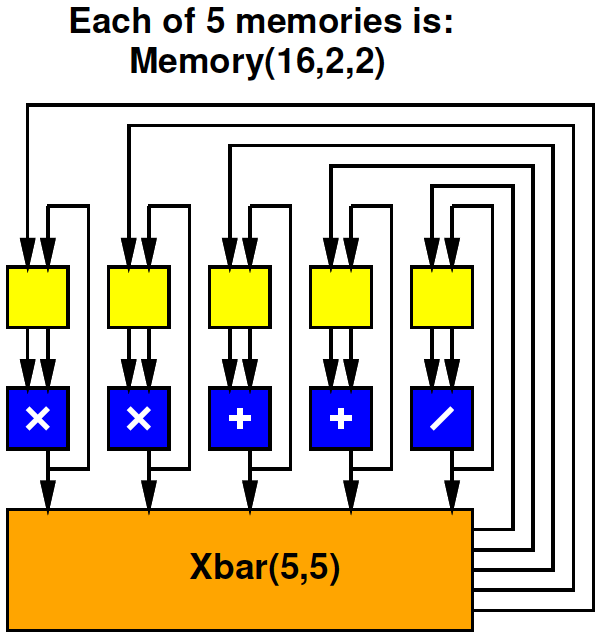 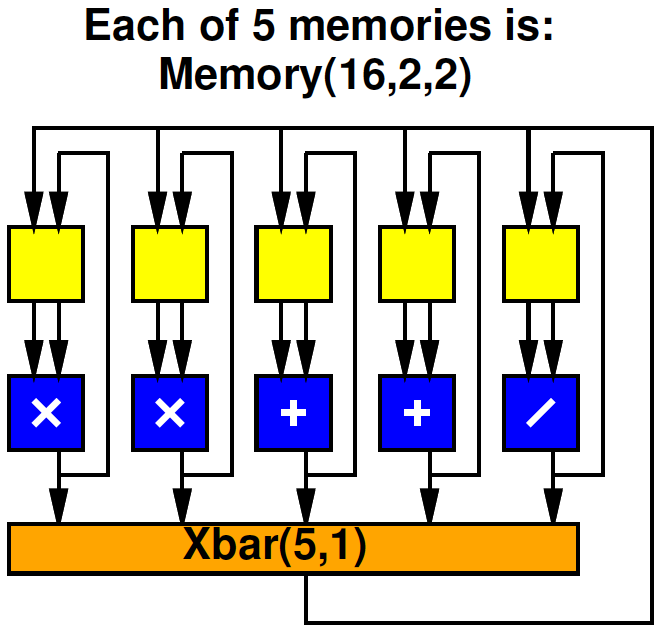 A,B
A,B
D,E
D,E
C
C
F
F
44
Penn ESE532 Fall 2019 -- DeHon
VLIW Schedule
Need to schedule Xbar output(s) as well as operators.
45
Penn ESE532 Fall 2019 -- DeHon
VLIW Interconnect Tuning
Can decide how rich to make the interconnect
Number of outputs to support
How to depopulate crossbar
Use more restricted network
46
Penn ESE532 Fall 2019 -- DeHon
Commercial: Xilinx AI Engine
6-way VLIW Vector
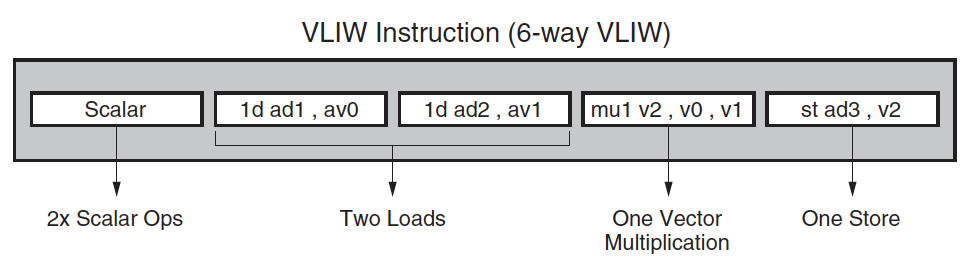 https://www.xilinx.com/support/documentation/white_papers/wp506-ai-engine.pdf
Xilinx WP506
47
Penn ESE532 Fall 2019 -- DeHon
VLIW vs. SuperScalar
Modern, high-end proc. (incl. ARM on Zynq)
Do support ILP
Issue multiple instructions per cycle
…but, from a single, sequential instruction stream
SuperScalar – dynamic issue and interlock on data hazards – hide # operators
Must have shared, multiport RF
VLIW – offline scheduled
No interlocks, allow split RF
Lower area/operator – need to recompile code
48
Penn ESE532 Fall 2019 -- DeHon
Big Ideas:
VLIW as a Model for
Instruction-Level Parallelism (ILP)
Customizing Datapaths
Area-Time Tradeoffs 
Customize VLIW
Operator selection
Memory/register file setup
Inter-functional unit communication network
49
Penn ESE532 Fall 2019 -- DeHon
Admin
P4 out
P3 due Friday
50
Penn ESE532 Fall 2019 -- DeHon
Loop Overhead
Bonus slides: 
not expect to cover in lecture
51
Penn ESE532 Fall 2019 -- DeHon
Loop Overhead
Can handle loop overhead in ILP on VLIW
Increment counters, branches as independent functional units
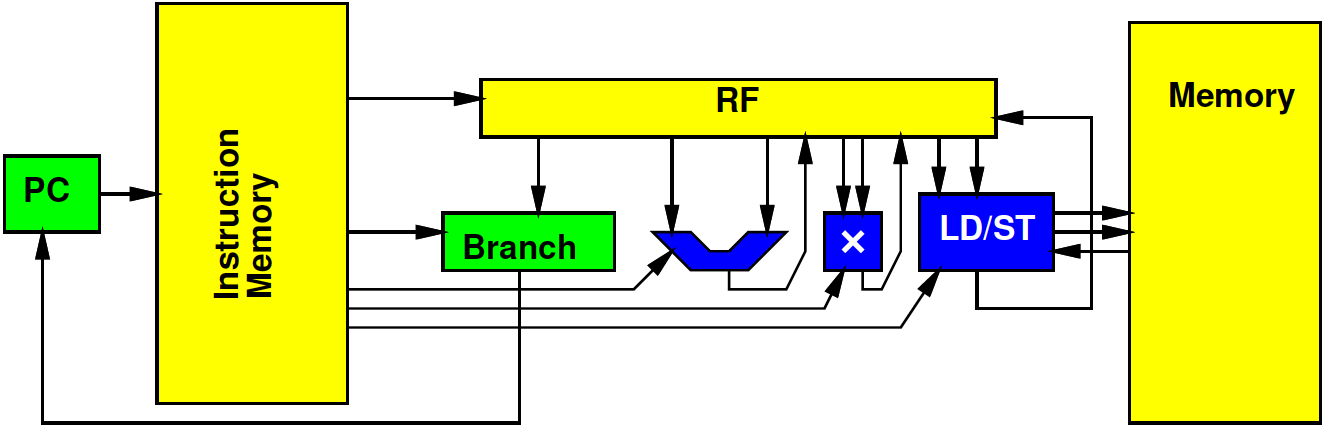 52
Penn ESE532 Fall 2019 -- DeHon
VLIW Loop Overhead
Can handle loop overhead in ILP on VLIW
…but paying a full issue unit and instruction costs overhead
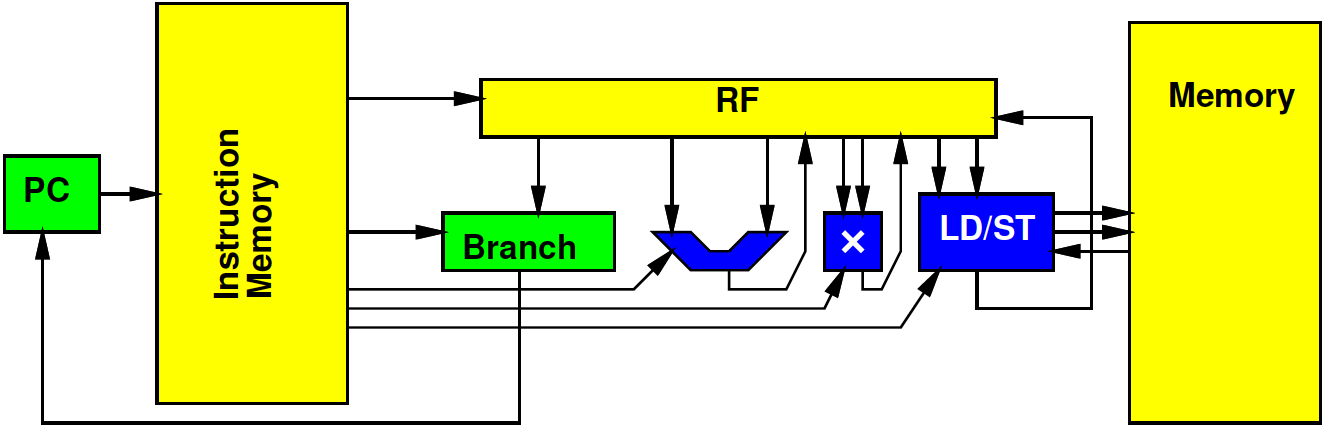 53
Penn ESE532 Fall 2019 -- DeHon
Zero-Overhead Loops
Specialize the instructions, state, branching for loops
Counter rather than RF
One bit to indicate if counter decrement
Exit loop when decrement to 0
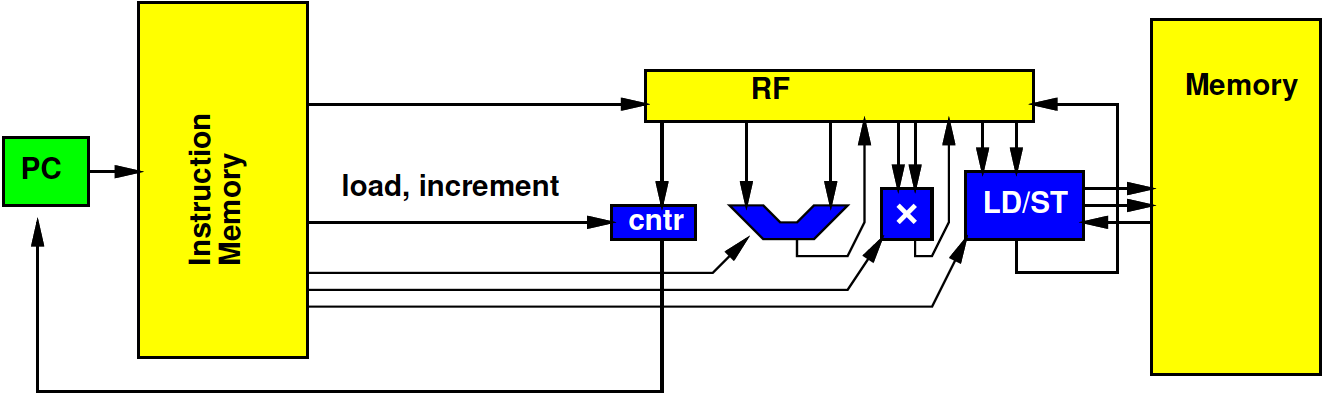 54
Penn ESE532 Fall 2019 -- DeHon
Simplification
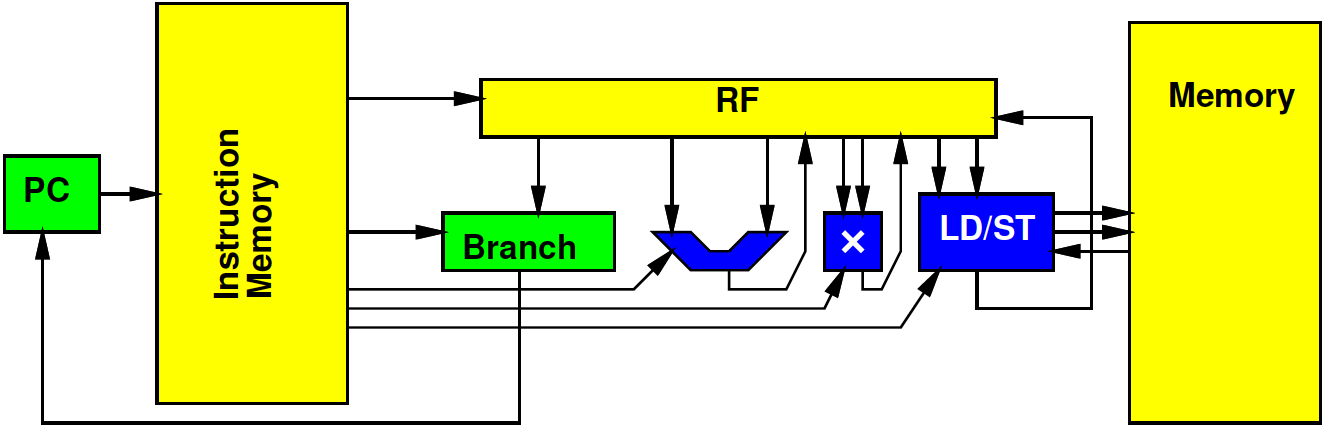 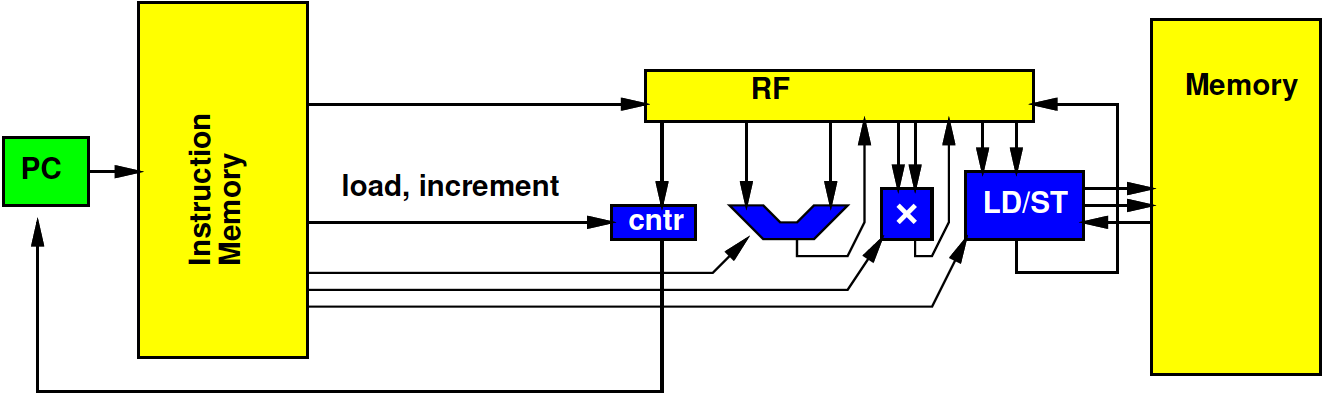 55
Penn ESE532 Fall 2019 -- DeHon
Zero-Overhead Loop Simplify
Share port – simplify further
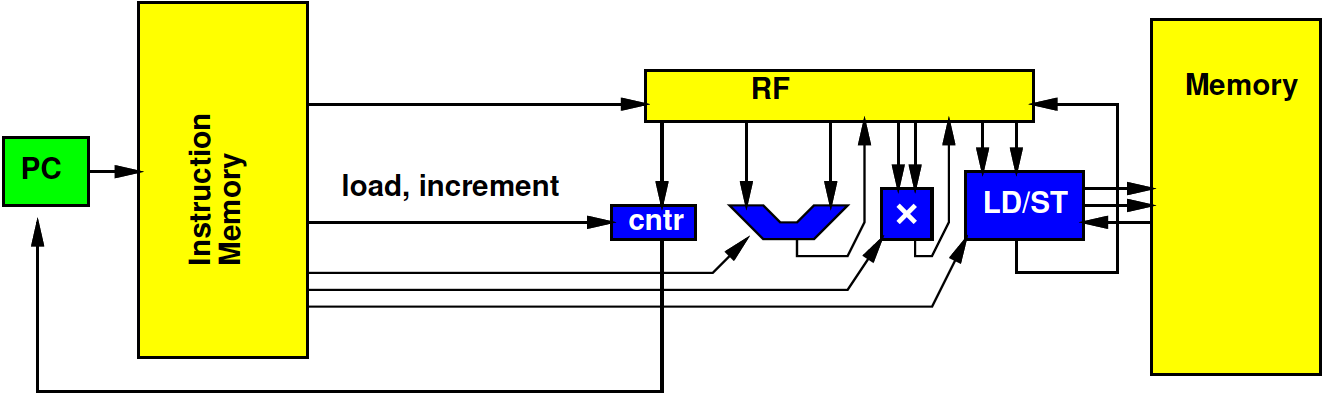 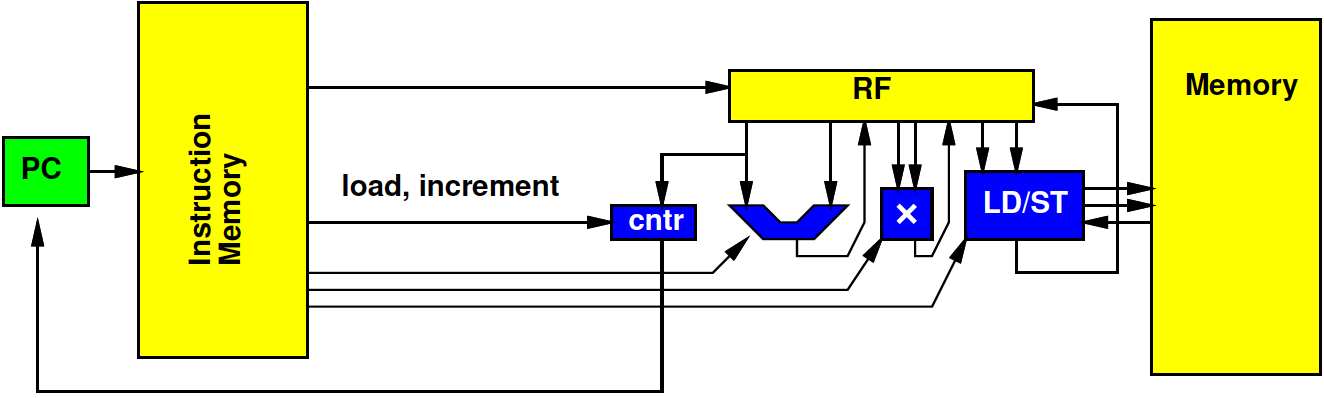 56
Penn ESE532 Fall 2019 -- DeHon
Zero-Overhead Loop Example(preclass 1)
repeat r3:
     addi r4,#4,r4; 
	  addi r5,#4,r5; ld r4,r6
     ld r5,r7
     mul r6,r7,r7
     add  r7,r8,r8
57
Penn ESE532 Fall 2019 -- DeHon
Zero-Overhead Loop
Potentially generalize to multiple loop nests and counters
Common in highly optimized DSPs, Vector units
58
Penn ESE532 Fall 2019 -- DeHon
Pipelined VLIW Operators
59
Penn ESE532 Fall 2019 -- DeHon
Pipelined Operators
Often seen, will have pipelined operators
E.g. 3 cycles multiply
How complicate?
60
Penn ESE532 Fall 2019 -- DeHon
Accommodating Pipeline
Schedule for when data becomes available
Dependencies
Use of resources
61
Penn ESE532 Fall 2019 -- DeHon
Accommodating Pipeline
Schedule for when data becomes available
Dependencies
Use of resources
Impossible 
schedule;
Conflict on
single Xbar
output
62
Penn ESE532 Fall 2019 -- DeHon